Plant Growth Regulators (PGRs)
Phyto hormones
• Naturally occurring organic compounds
• Relatively low molecular weight
• Active in small concentrations
•Synthesized at one site and translocated to the site of action, where they regulate the activities of plant.
Plant Growth Regulators
Chemicals (natural or synthetic) which show 
     hormonal effects to plants.
Major Phyto hormones
Auxin
Cytokinin
Gibberellin


Abscisic acid
Ethylene


Cycocel
Maleic Hydrazide
Growth promoters
Growth Retardants
Growth Inhibitors
Auxin
Darwin noted tropistic response of grass tip coleoptile in 1897
Went found these substances in Avena coleoptile.
These substances become known as Auxins and necessary for growth.
Found in growing regions such as terminal and lateral buds, elongating internodes and the young embryo in its developing stage inside the seed.
Responsible for cell elongation and cell division
Tropisim:
The turning or bending movement of an organism or a part toward or away from an external stimulus, such as light, heat, or gravity
Coleoptile: 
is the pointed protective sheath covering the emerging shoot in monocotyledons such as oats and grasses
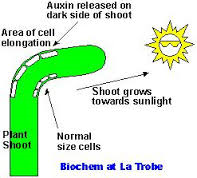 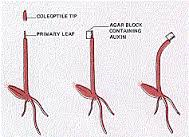 They are translocated through the vascular bundles to the other parts of the plant, especially from apical to basal regions.
The accumulation of auxins in the terminal bud inhibits the growth of lateral buds, which can be avoided by prunning.
Natural Auxin
Indole acetic acid (IAA)
Synthetic Auxin
indole‐3‐butyric acid (IBA)
‐naphthalene acetic acid (NAA)
Uses of Auxins
Rooting of cuttings of various fruit species e.g mulberry, pomegranate, fig, grapes and olives are treated with IBA and NAA for early initiation of adventitious roots.
Killing of weeds e.g 2,4 D is used for killing of broad leaf weeds.
Micropropagation of plant species.
Setting of fruits in tomato, by spraying of auxin 4-Chlorophenoxyacetic acid (4-CPA) before flowering.
Pre-Harvest Drop Control by spray of NAA in oranges
Cytokinin:
It was identified in 1955 and was called kinetin
It was an active cell division stimulator
Natural cytokinin
–Zeatin obtained from maize seed and coconut
Synthetic cytokinin
–Kinetin
–benzyladenine (BA or BAP)
It is present in embryos, germinating seeds, in early stages of developing fruits and in meristematic tissues.
Uses of cytokinins
To stimulate shoot development.
Delaying senescence.
Accelerating bud growth.
Gibberellin
Gibberellin was discovered in 1930, during studies on fungal disease of rice, which caused excessive growth.
The fungus which produce these substances was known as Gibberella fugikuroi.
So the new substance was known as gibberellin
Gibberellin stimulate shoot elongation and control 
    germination and dormancy
Present in the apices of shoots and leaf primordia of the plant, in embryo and cotyledons of the immature seed and fruit tissues.
Uses of Gibberellins
Enhancing seed germination and seedling growth
Eliminating cold treatment
Initiate male flowers in cucumber
Abscisic acid
Plant growth hormone that plays a role in 
Plant stress, 
Controlling water relations, 
Embryo development, 
Germination and dormancy.
It is found in various plant tissues; cotton fruits, leaves of plants under water stress, fruits of rose. 
It is believed to be anti-auxin and anti-gibberellin in growth promoting actions.
Ethylene
Natural plant growth hormone involved with fruit 
maturity  and stimulation of adventitious roots.
Ethylene in its gaseous form spreads easily through the plant and affects it even in small quantities.
Produced in the meristematic tissues of the plant, germinating seeds, withering flowers, maturing and ripened fruits and in injured plant tissues.
Synthetic product “Ethephon” produces good amount of ethylene, when applied to plants.
Uses
Inducing fruit maturity
Initiating flowers
Altering the sex of flowers
Changing the green color of citrus fruits
Abscission inducing effects
Use of Growth Regulators in Horticultural Crops:
1. Propagation:
They are applied in the form of paste and solution. The concentration of the chemical varies with plant species and types of cutting and method of application. 
IAA, IBA, and NAA.
a) Soak Method:
10 to 100 ppm for 12 -24 hrs called soak method.
b) Quick Dip Method:
1000 to 5000 ppm for 5 seconds. Some G.R are used in layering, grafting and budding for getting high success.
Conti…
2. Seed Germination:
GA significantly accelerates seed germination in many plant species. Pre soaking the seed with G. Such as bhendi and sugar beet increase germination.
3. Induction of Flowering:
Plant growth regulators like NAA at 10 to 50 ppm causes early flowering in pine apple. 2, 4 D at 6 to 10 ppm has used to induce flowering in pine apple. Flowering can be delayed by 1 to 2 weeks NAA at 200 to 800 ppm application in apple, cherries, pears, peaches, and plums.
Conti…
4. Sex Expression:
Plant growth regulators can change the sex of the flowers. Male sterility can be induced in corn by MH 9 malic hydrozide). It is used in plant breeding for induction of male sterility. Application of NAA, IAA and GA at 50 to 100 ppm increases female flowers in pumpkin, cucumber to get more yield.
5. Flower and Fruit Thinning:
Many fruit trees produces heavy flowering and fruit in one year  and few or one in next year. By using G.R the normal bearing can be maintained NAA at 5 to 10 ppm and NAA at 5 to 7 ppm for thinning of apple, peaches and grapes.
Conti…
6. Pre Harvest Drop of Fruits:
Flower and fruit drop is a problem in many fruit crops. Application of NAA 10- 50 ppm in mango, citrus and chilies reduce fruit drop by preventing formation of abscission layer.
7. Fruit Development:
Application of 50- 100 ppm GA in grapes increases the berry size.
8. Early Maturity:
Early maturity fetches higher prices in the market. In pine apple application of 20 ppm NAA induces early flowering and early maturing at least by two months. 
Spraying of 50 ppm NAA reduces maturity in grapes, use of 250 – 400 ppm of Ethrel induces early maturity in Ber.
Conti…
9. Early Ripening and Colour Development:
Fruits like mango, banana, papaya ripes after harvest. Dipping of fruits in 20-50 ppm Ethrel solution induces golden yellow colour to fruit induces early maturity.
10. Delayed Maturity:
Delay in ripening is required when fruit are to be sent to long distance market. Dipping of fruit in 2,4-D, 2,4- 5- T or MH- 40 extends storage life of fruits.
11. Sprouting of Bud:
Ethrel, GA, thio urea, IBA and Cyotkininn, spray induces sprouting of buds.
Conti…
12. Braking of Dormancy:
GA, Ethrel, NA are used in breaking dormancy in seeds and buds.